In the morning
Update board
Copies
Seating charts?
Name card updates?
Print rosters for HW
Do Now
DO NOW:	5min
Please use your iPad to take a SELFIE.

Please attach to an email message and send to:

	L3StudentProjects@gmail.com
AGENDA
Business
Unit Set-Up
Project Overview
“Shooting an Elephant” Activity
Exit Ticket
BUSINESS
GOAL:
Quizzes and summer reading assignments will be handed back next class period!

Bathroom policy
[See poster at the front of the room]

New seating charts next week.
Last chance to privately let me know who you can’t sit next to!
HOMEWORK
“Object” Research!

[will be explained later in the period]
HW Policy		(for now)
THE POSITIVE!
During appropriate exit tickets, you may listen to music on all days that HW is submitted (with headphones and iPads only).

the negative…
5 MIN after class:	Day of
TELEPARENT:	More than 1 missed HW 				during the week
DO NOW:STANDARD & OBJECTIVES
WELCOME TO YOUR NEW UNIT!
Setting up your E-Book for 

UNIT I: PERSONAL NARRATIVE!
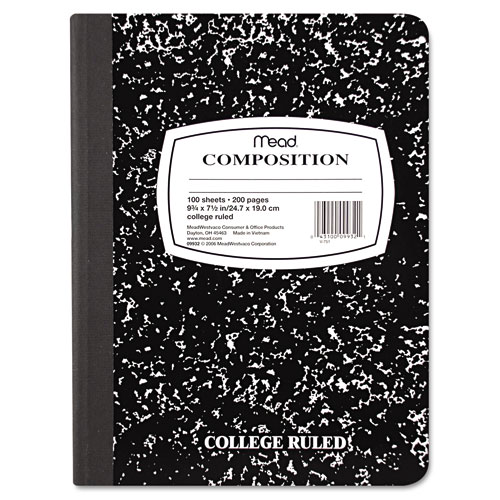 Table of Contents
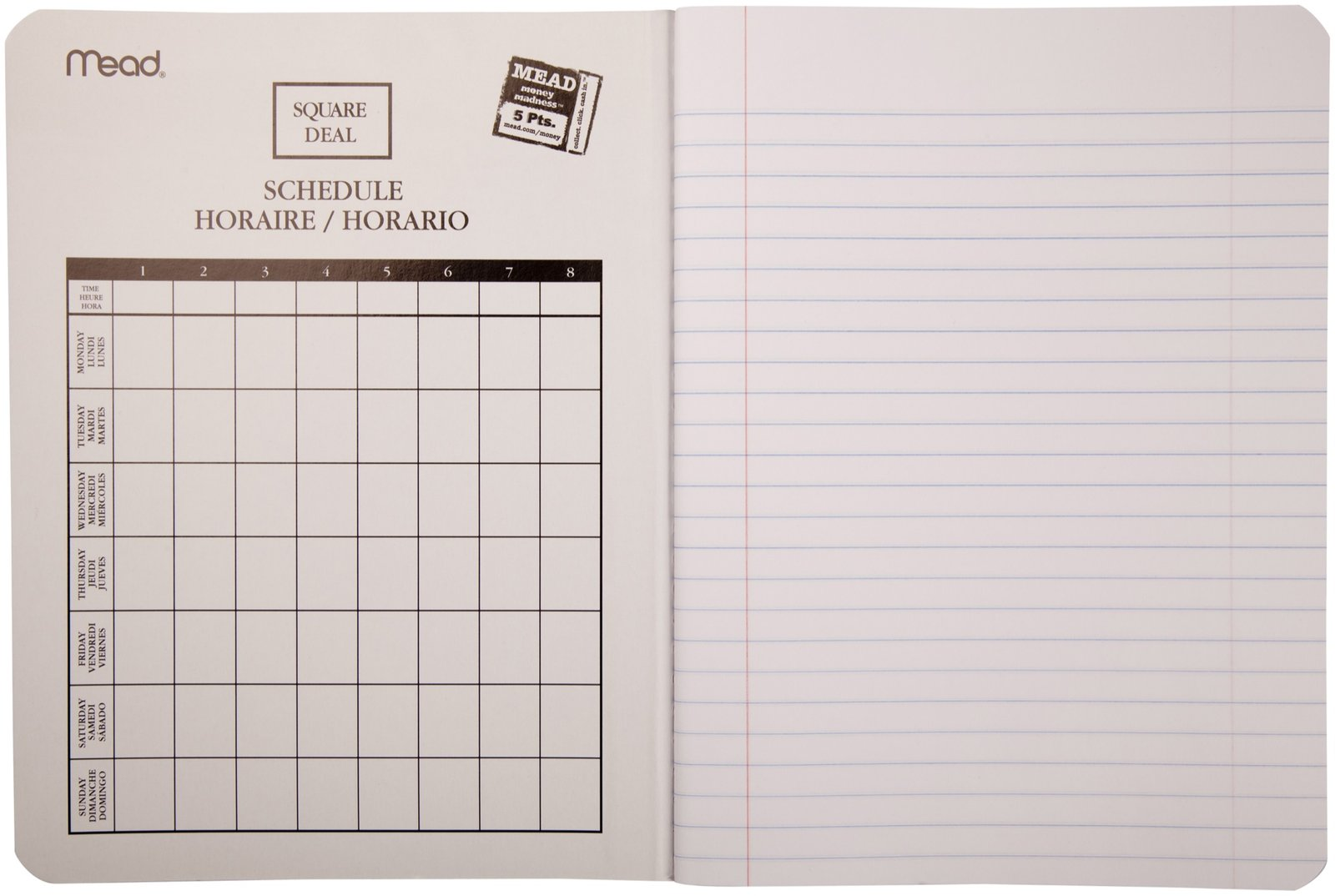 Table of Contents
PG #
Directions:
Skip 3 pages (just in case we need to add something later)

Write:
“Unit 1: Personal Narrative Table of Contents”

PG: 13
2
Expectations, Grades, and Late Work
3
Entrance and Do Now
Group Roles
4
Discussion Starters
5
Sentence Starters
6-7
CEL Paragraph
8
Close Reading Strategy
9
10
11
12
13
Unit 1: Personal Narrative Table of Contents
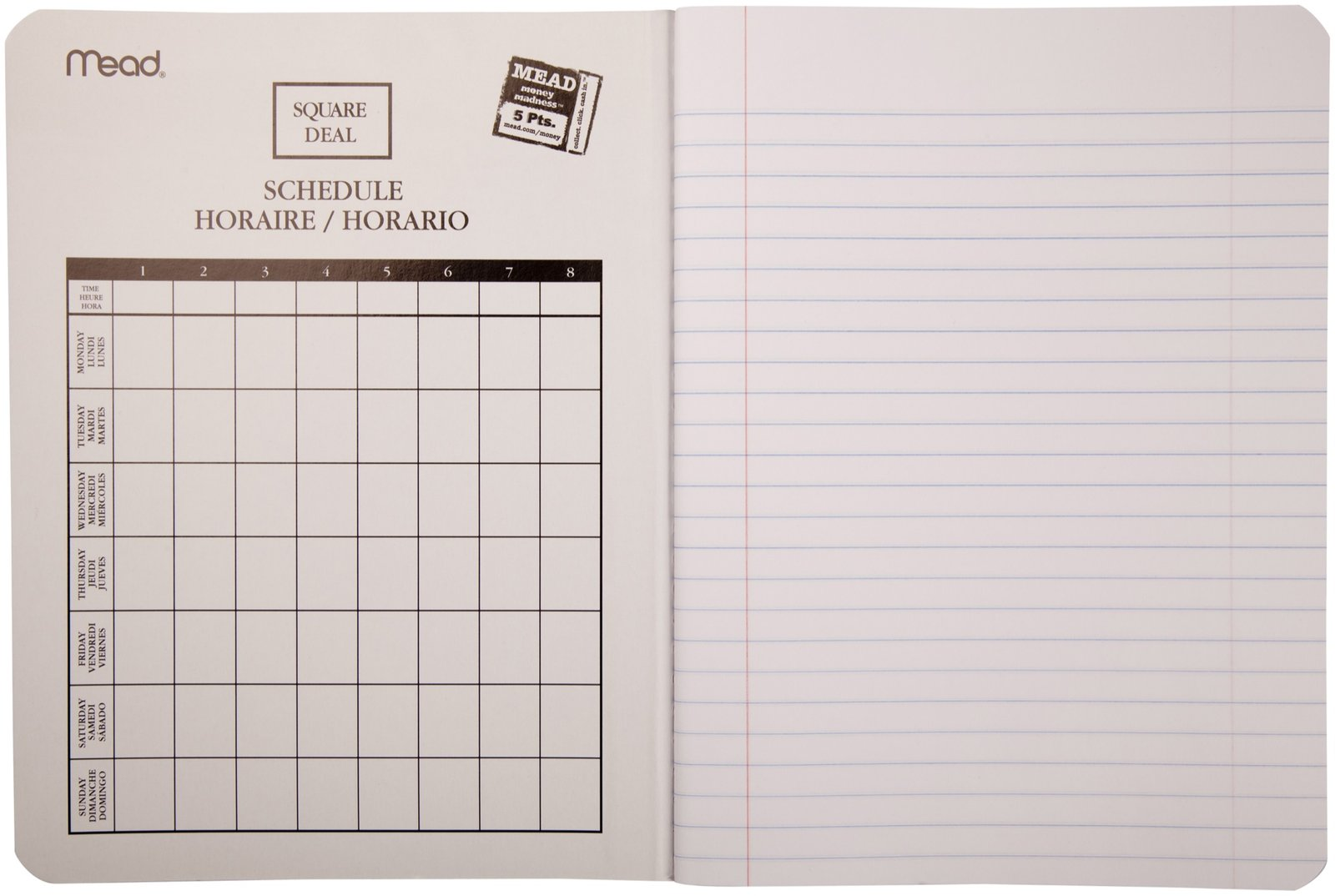 Personal Narrative Table of Contents
PG #
14
Project Rubric Analysis
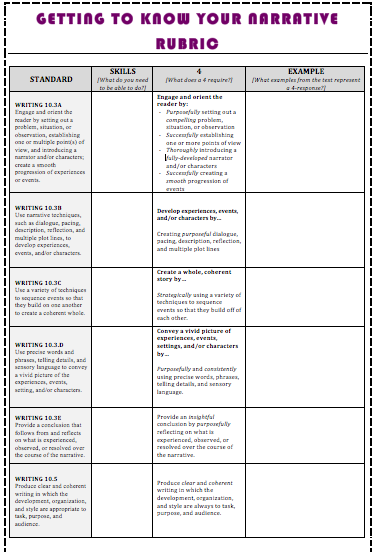 Rubric
Glue your rubric to the BACK of your table of contents.
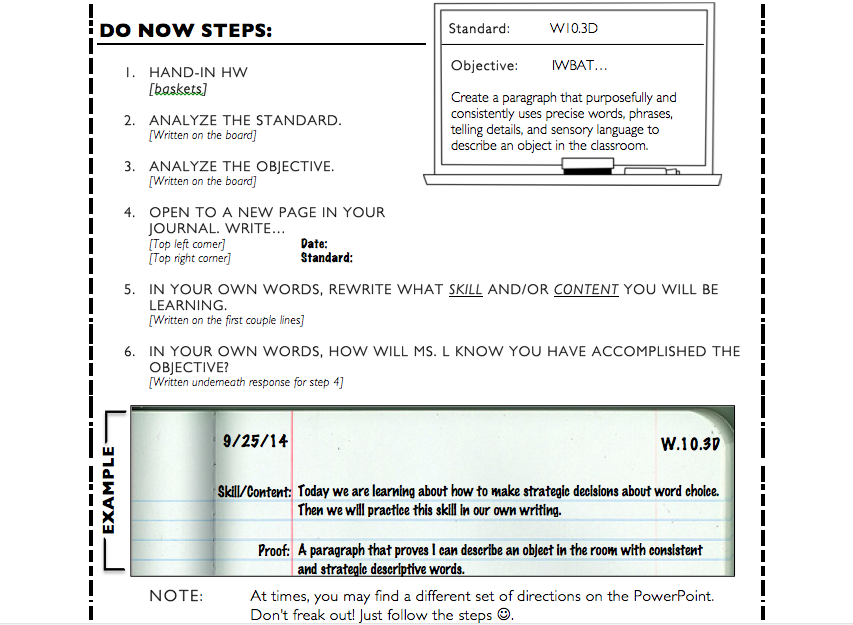 Practice DO NOW:STANDARD & OBJECTIVES
Use E-Book example if you’ve forgotten what to do!
DO-NOW: Let’s Discuss!
What skill or content do you think we will be learning?

How will Ms. L know you have accomplished the objectives?
SET-UP
“Shooting an Elephant”
 Annotation tools
 iPad

Then go to this link!
http://www.corestandards.org/ELA-Literacy/W/9-10/
First Unit: Narrative… but why?
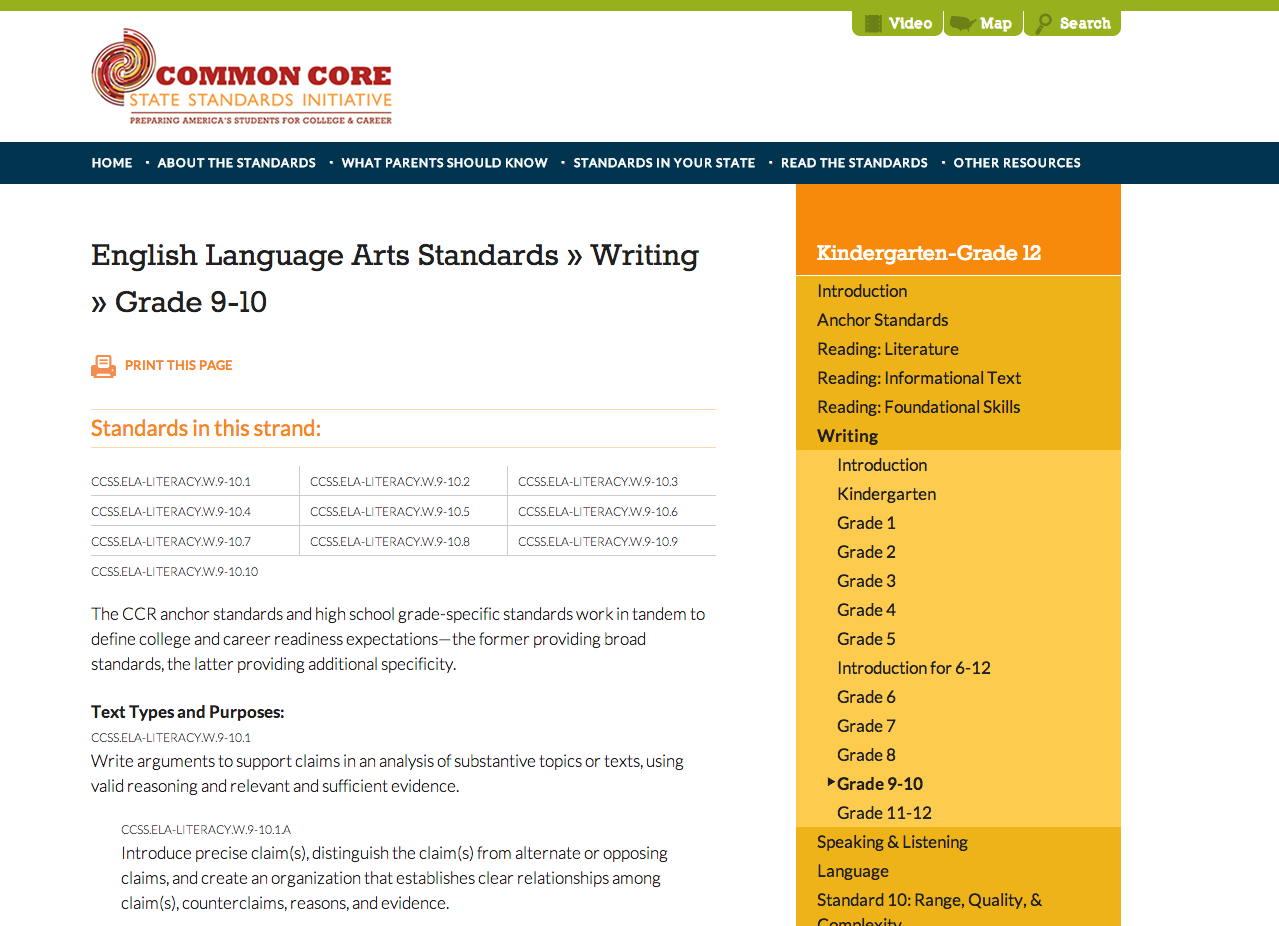 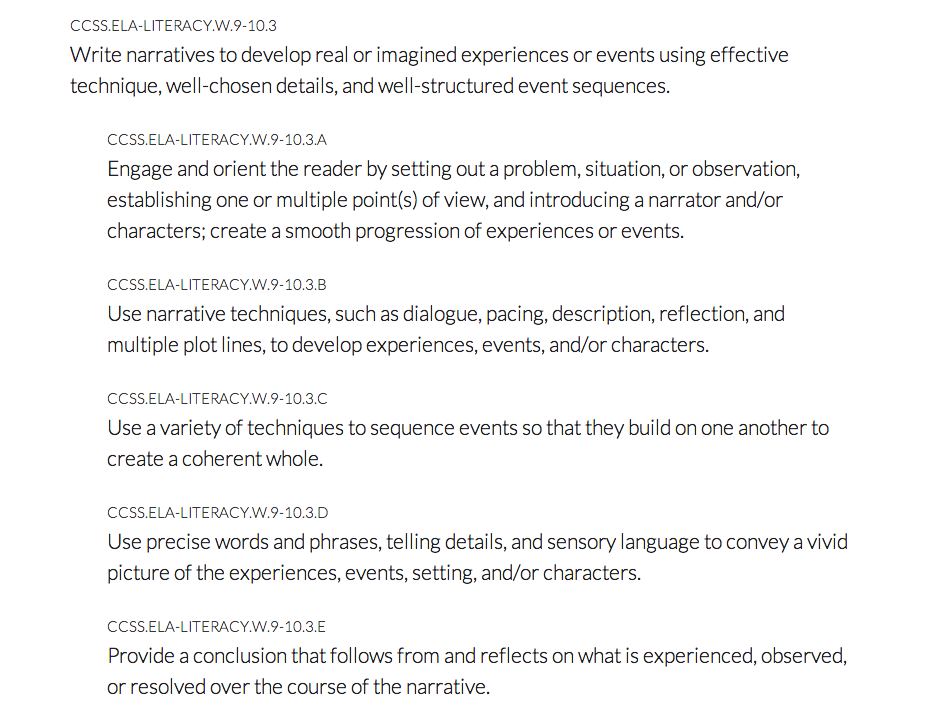 What is a Narrative?
https://www.youtube.com/watch?v=mj-eh5VFsg0

(ignore the goofiness)
PROJECT EXPLANATION!
[switch to Elmo]

Please mirror my annotations!

Write down any questions you might have!
[Speaker Notes: Annotate the prompt
Read
Underline
Turn into a question

Introduce the grading rubric
Analyze the wording of the first standard
Tie back to the objective]
TEACHER SLIDE:	Project
Annotate the prompt
Read
Underline
Turn into a question

Introduce the grading rubric
TEACHER SLIDE:	Elephant
Analyze the wording of the first standard
Look up definition on dictionary.com

Tie back to the objective

Reading Comprehension questions

Examine short story as class
Do an example together
TEACHER SLIDE:	Elephant
Point out examples

Why is it important? What would we miss out on? (look at table on handout)

Have them work with their partner
ENGAGE/ORIENT
[Speaker Notes: Engage:
“I was hated by large numbers of people”
“When a nimble Burman tripped me up on the football field and the referee (another Burman) looked the other, the crowd yelled with hideous laughter.”

Orient:
“I was the sub-divisional police officer of the town, and in an aimless, petty kind of way anti-European feeling was very bitter.”]
5 MINUTE BREAK!!!
EXIT TICKET - Alternate
Once you have finished your close-reading activity, please pick 1 piece of text (from EITHER “Shooting an Elephant” or “Breaking Through” to use for your project rubric example.
EXIT TICKET
CLOSE READ the first two paragraphs of “Breaking Through” on pg 4.

Find:
1 example of how the author ENGAGES
1 example of how the author ORIENTS